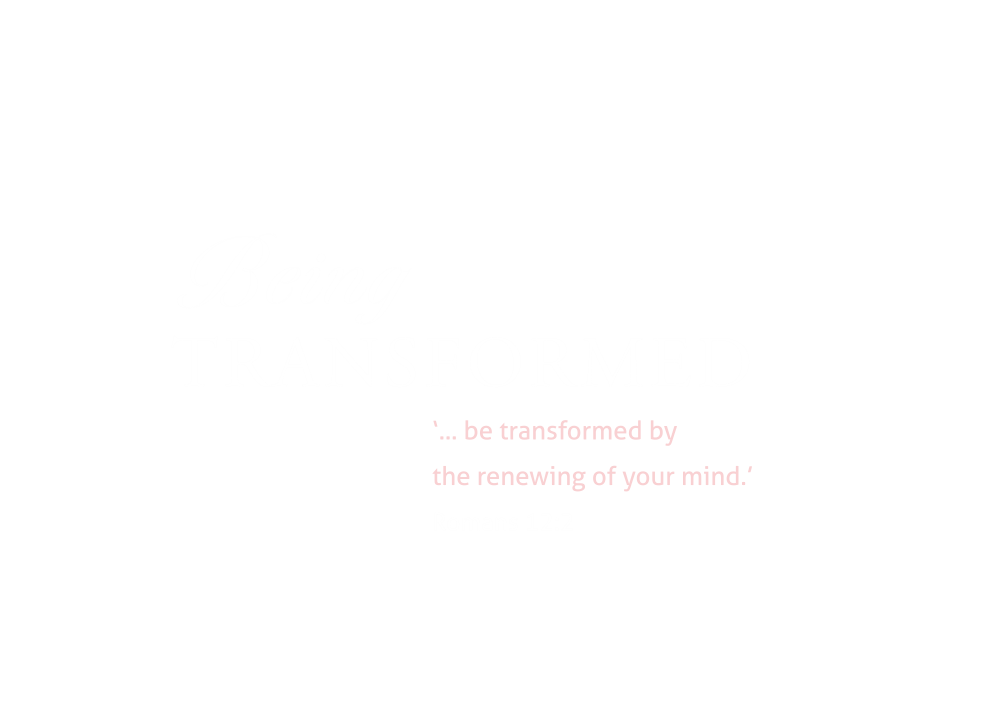 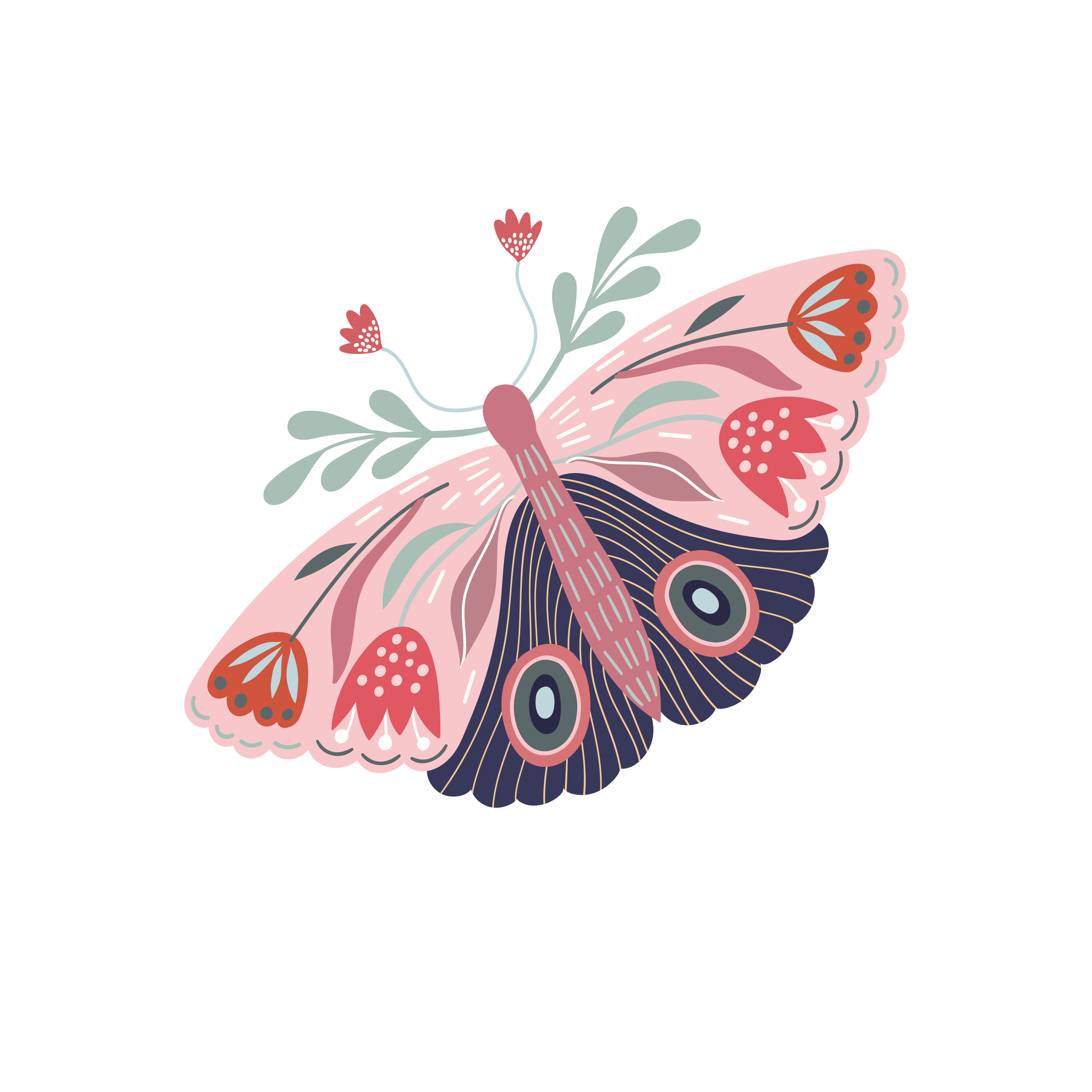 Romans
  12:2
Being  Transformed
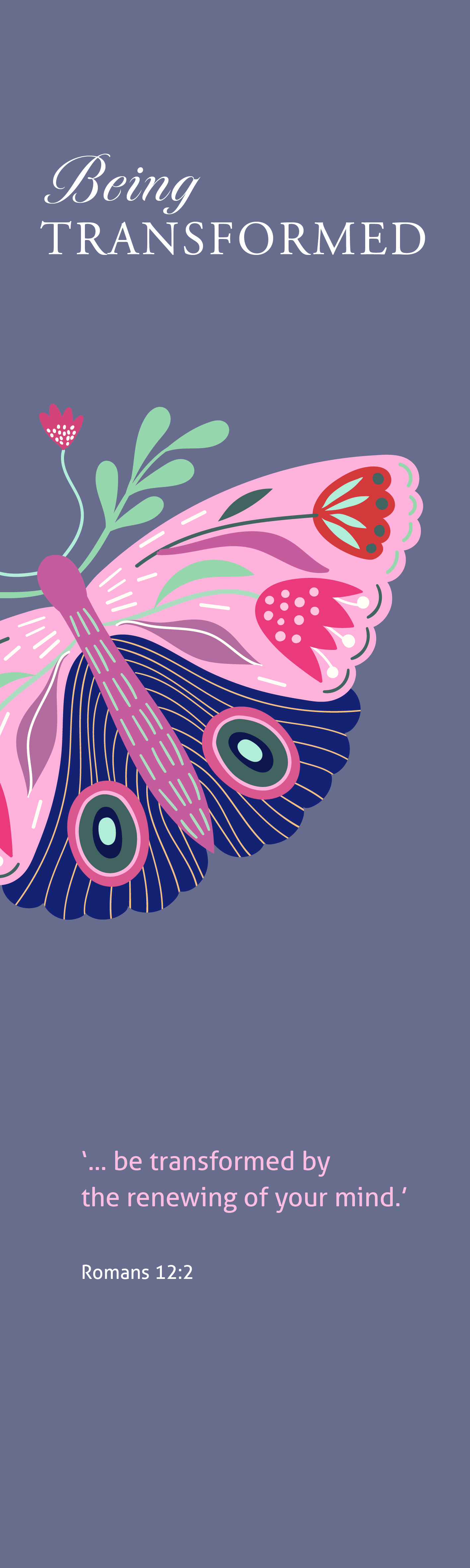 Do you sometimes feel like spiritual disciplines are something you have to do rather than want to do?
 
Does it help to see that these are more about effort rather than earning favour?
 
How do you feel about taking responsibility for your own spiritual growth?
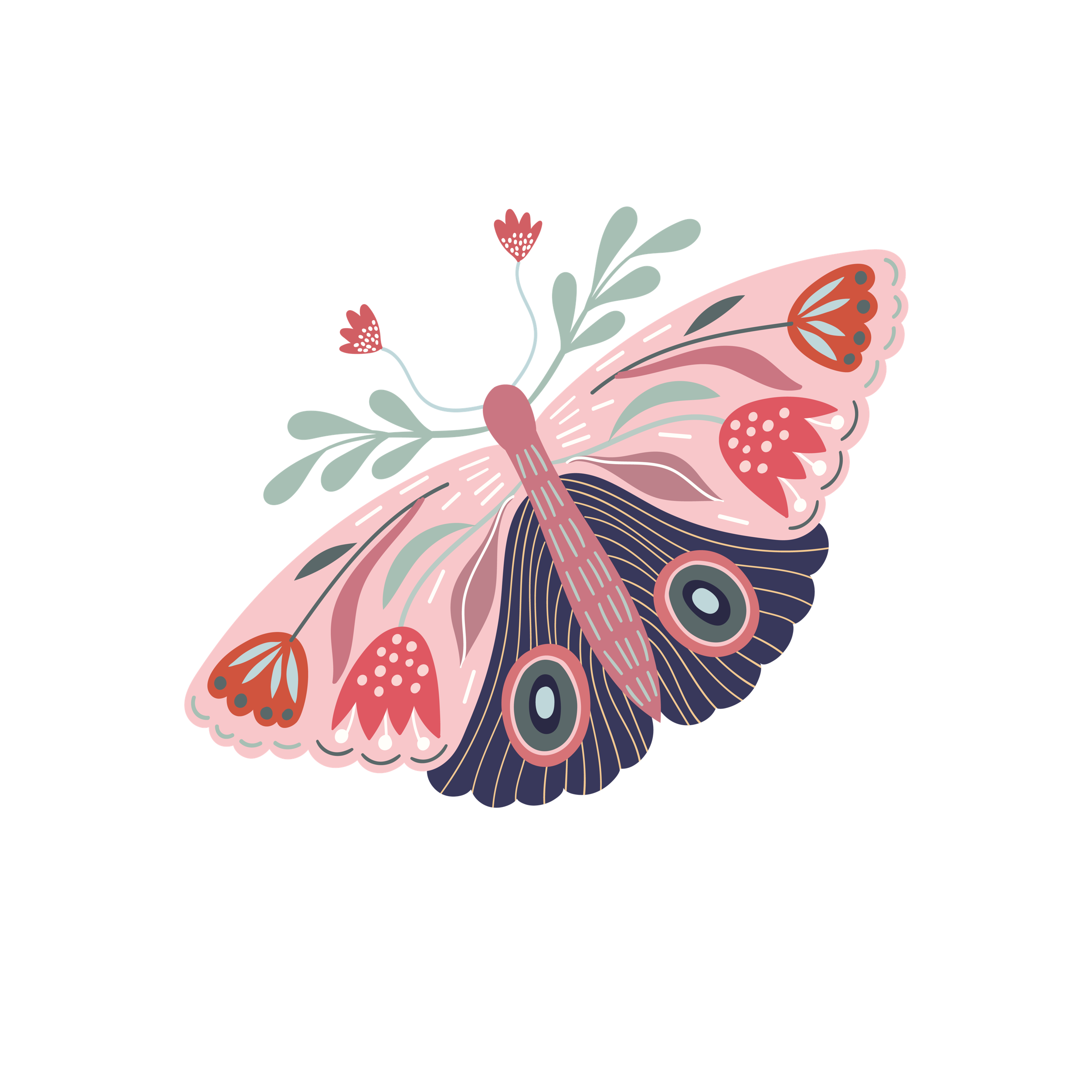 personal spiritual disciplines
prayer
meditation
confession
solitude
Sabbath rest
fasting
study
Romans
  12:2
Romans
12:2
Being  Transformed
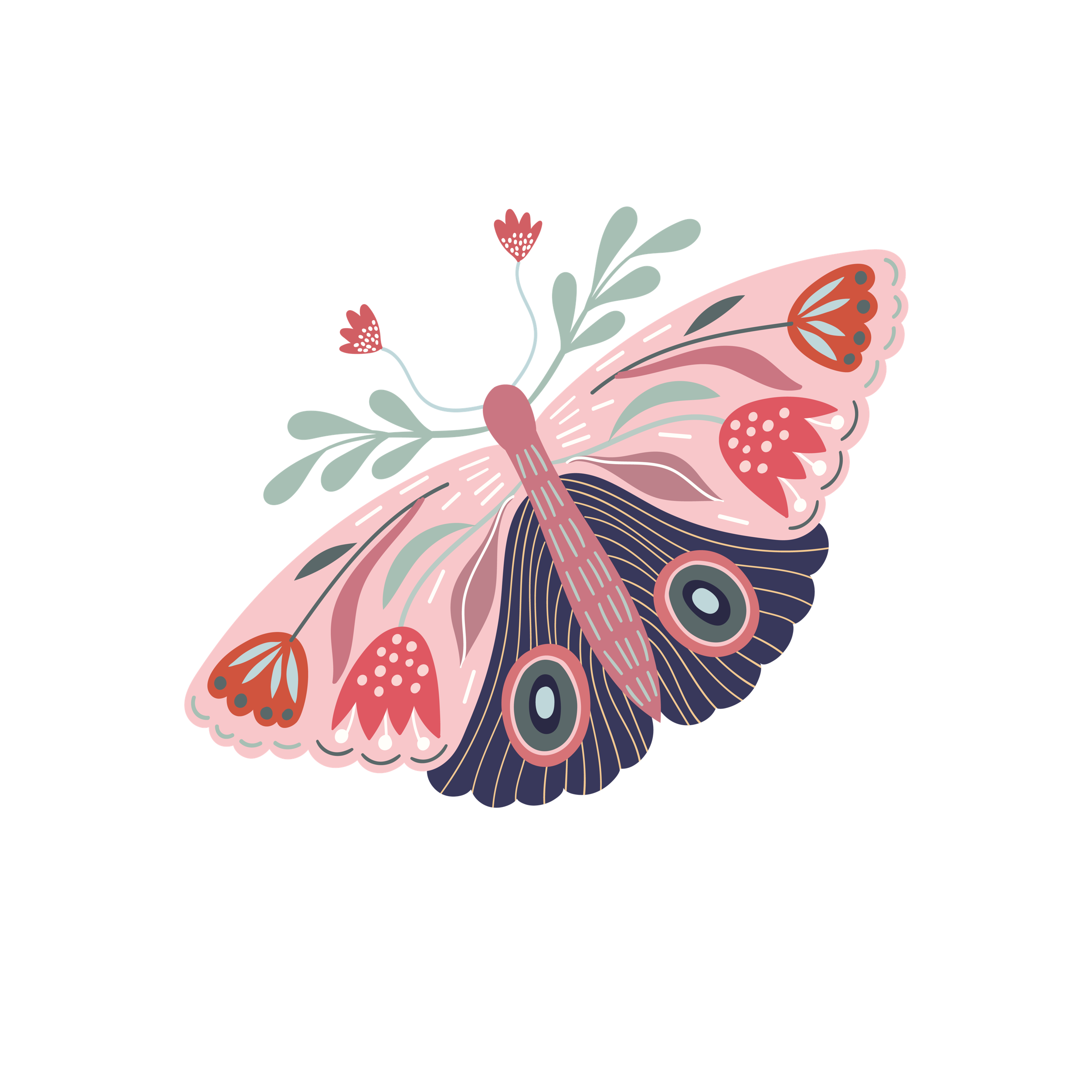 public (communal) spiritual disciplines
worship
fellowship
collective prayer
celebration
Romans
  12:2
Romans
12:2
Being  Transformed
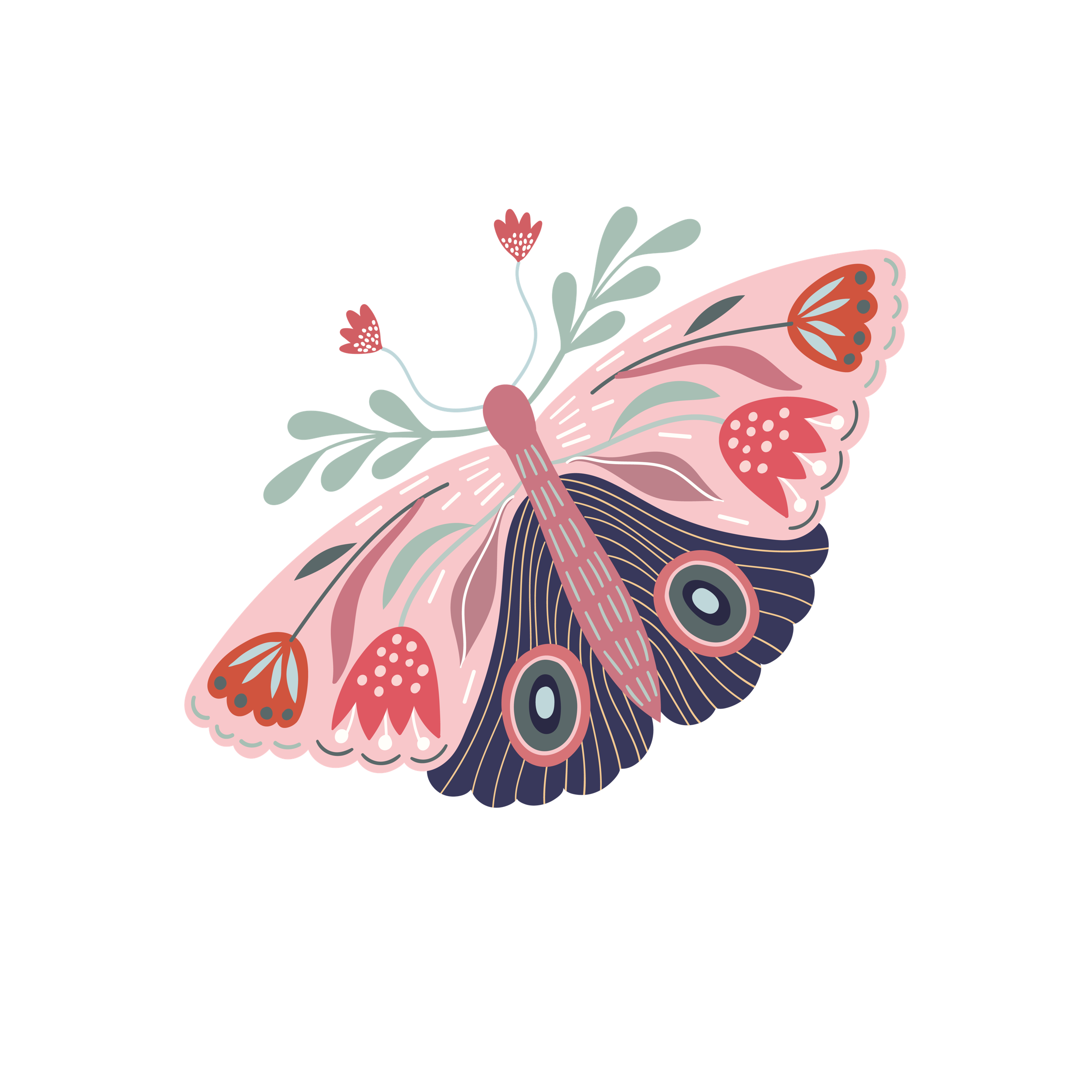 missional spiritual disciplines
justice
service
hospitality
compassion
pastoral care
disciple-making
Romans
  12:2
Romans
12:2
Being  Transformed
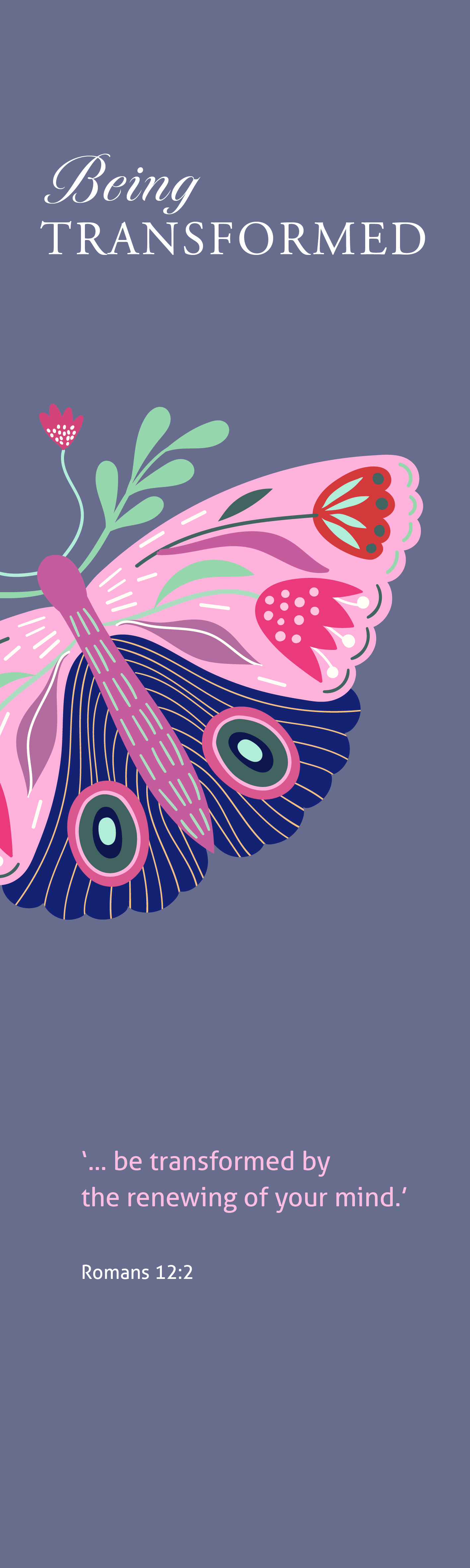 Are there ways in which you can become more self-disciplined about personal (individual) spiritual disciplines?
 
Do you think this would make a difference to how you engage in public (communal) disciplines?
 
What do you think about the relationship between communal and missional disciplines?
Be creative about building habits
Pray and walk at the same time
Listen to worship music in the car
Use audio versions of the Bible when you are on the move
Subscribe to Bible apps which provide reminders
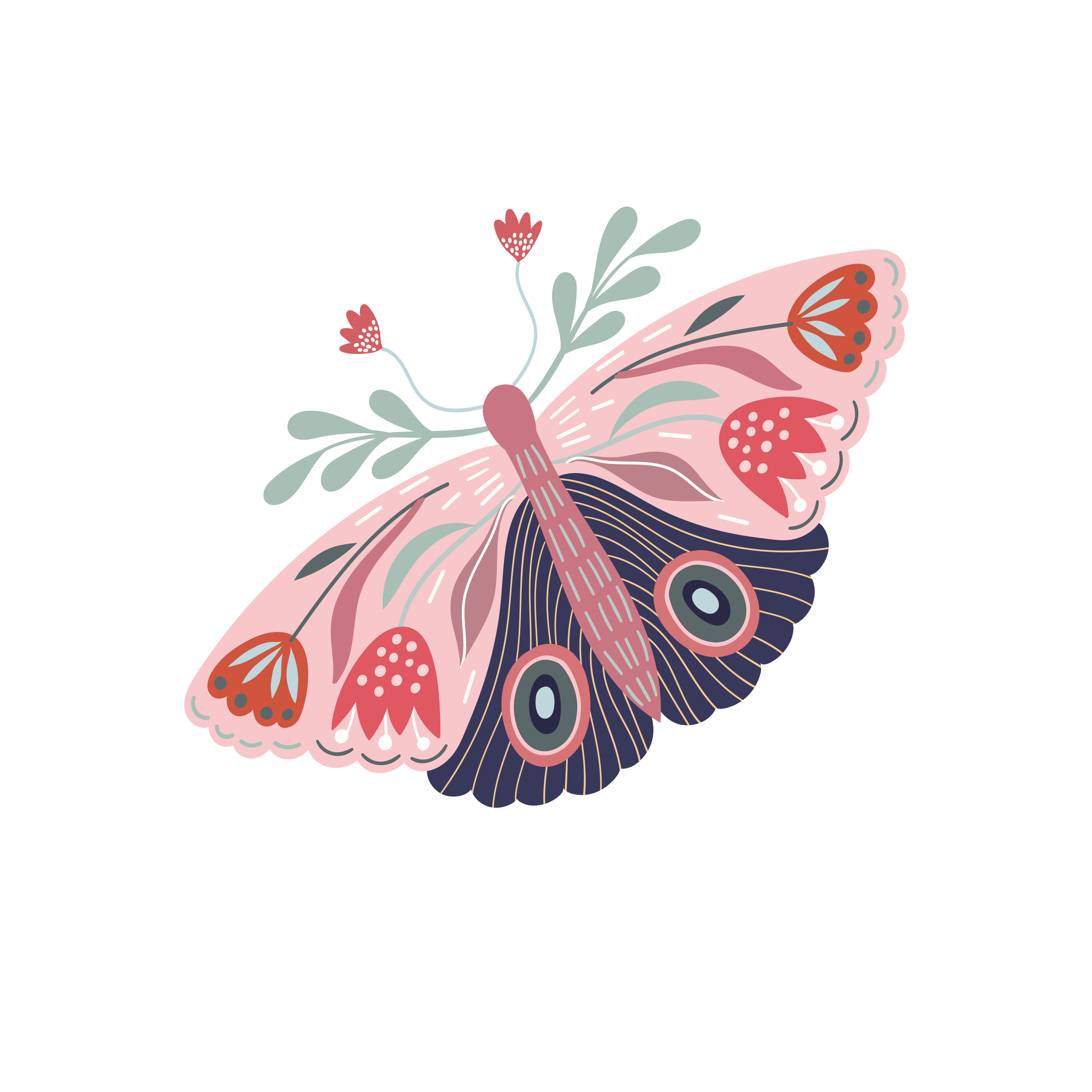 Being  Transformed
Romans  12:2
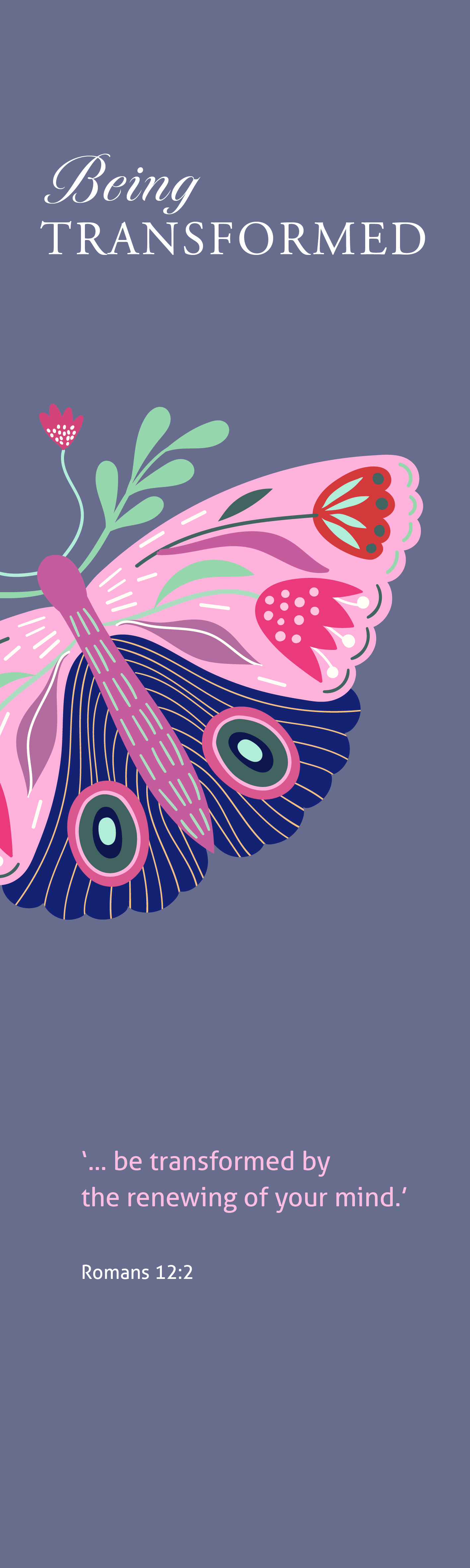 How does your season of life influence your engagement in spiritual disciplines?
 
Can you think of ways to be more attentive and available to God?
 
Are there creative ways to build habits into your life which help you engage in spiritual disciplines?
“
Identify one thing you have learned about spiritual disciplines. Select one thing you can begin to put into practice.
”
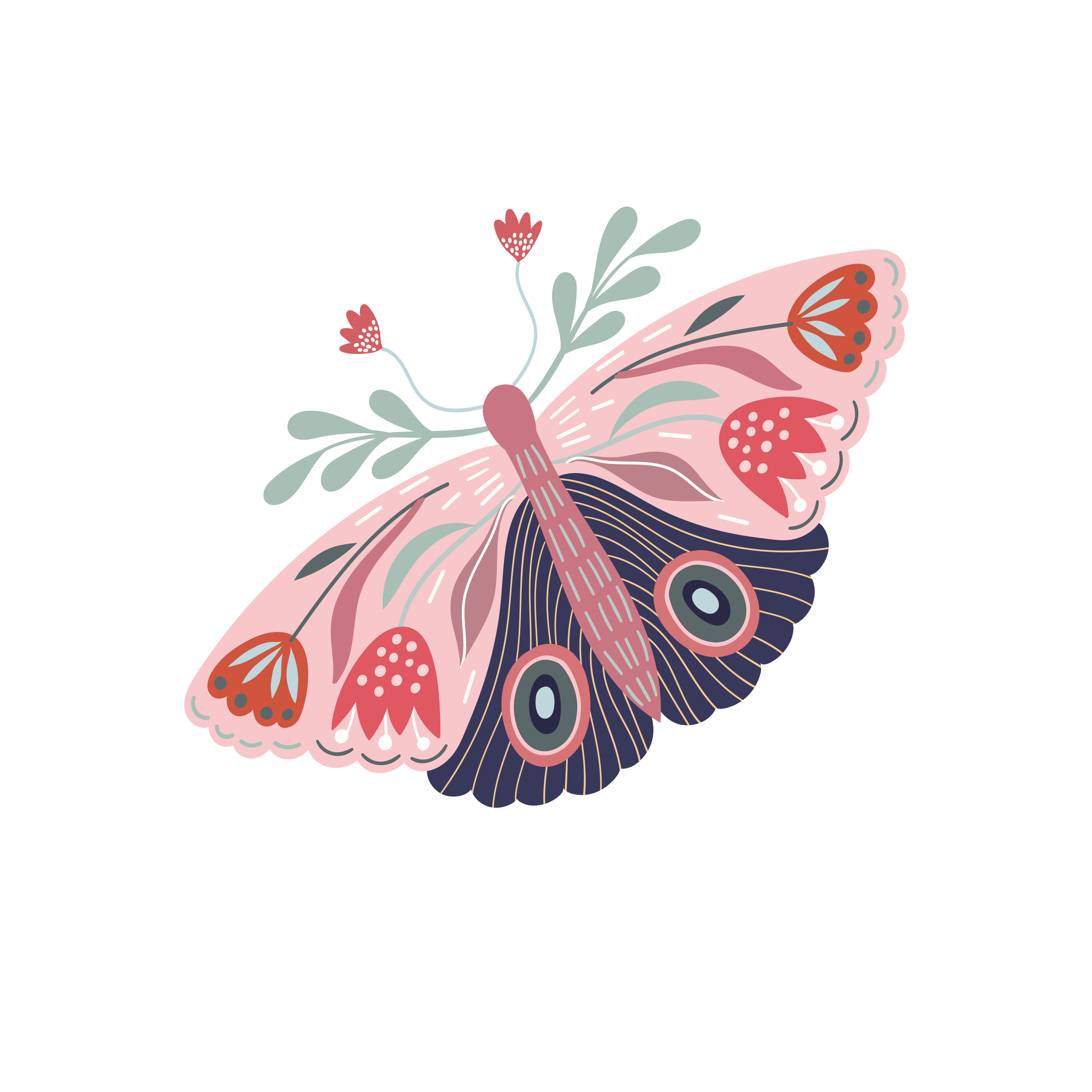 Being  Transformed
Romans  12:2